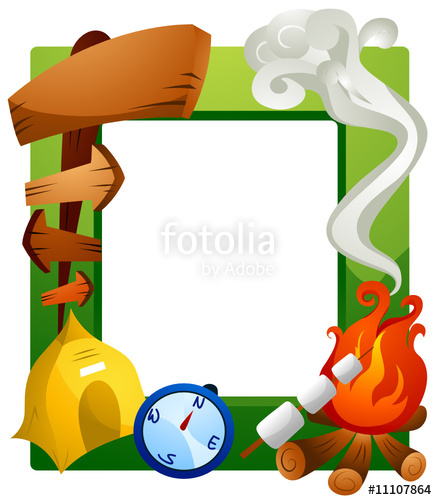 МБОУ СШ № 3                                            имени А.И.Томилина
РАЙОННЫЙ КОНКУРС  ТВОРЧЕСКИХ ОТЧЕТОВ
Отчет                                         о проведении 
Недели туризма - 2019
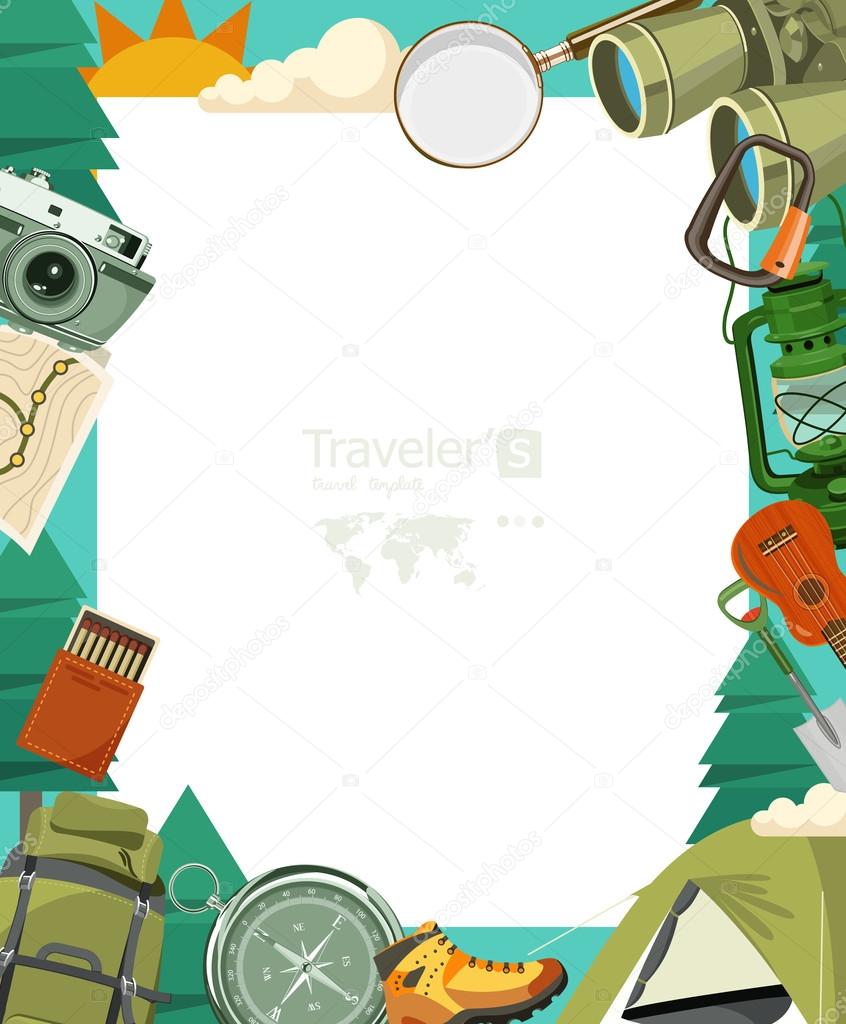 МЫ – УЧАСТНИКИ районных туристско-краеведческих мероприятий
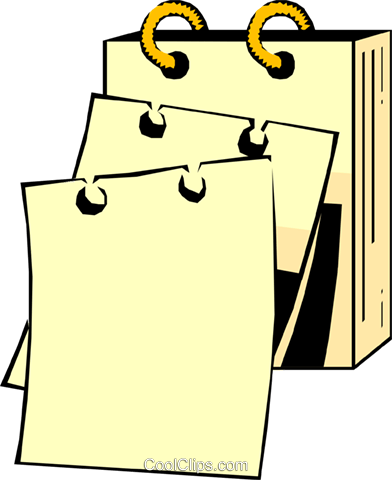 Конкурс  «Папа, мама и я - туристская семья»
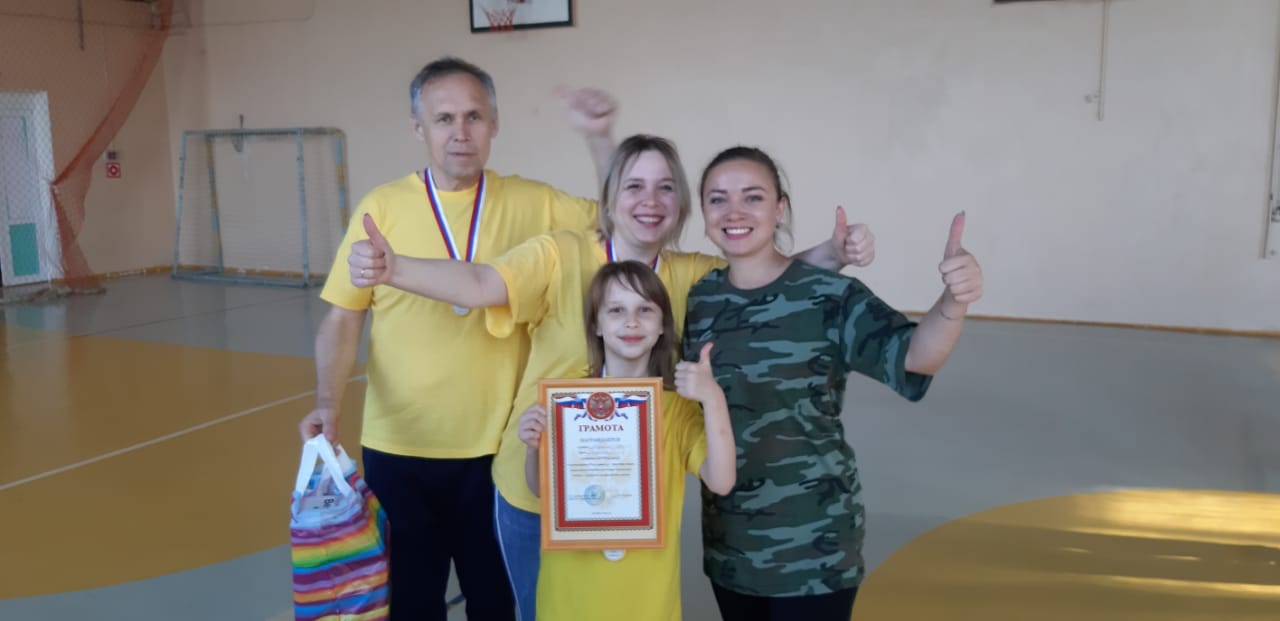 Спорт в нашей жизни значит немало.С детства твердила об этом мне мама.В нашей семье мы со спортом дружны.Нам состязания очень нужны.
21.09. 2019
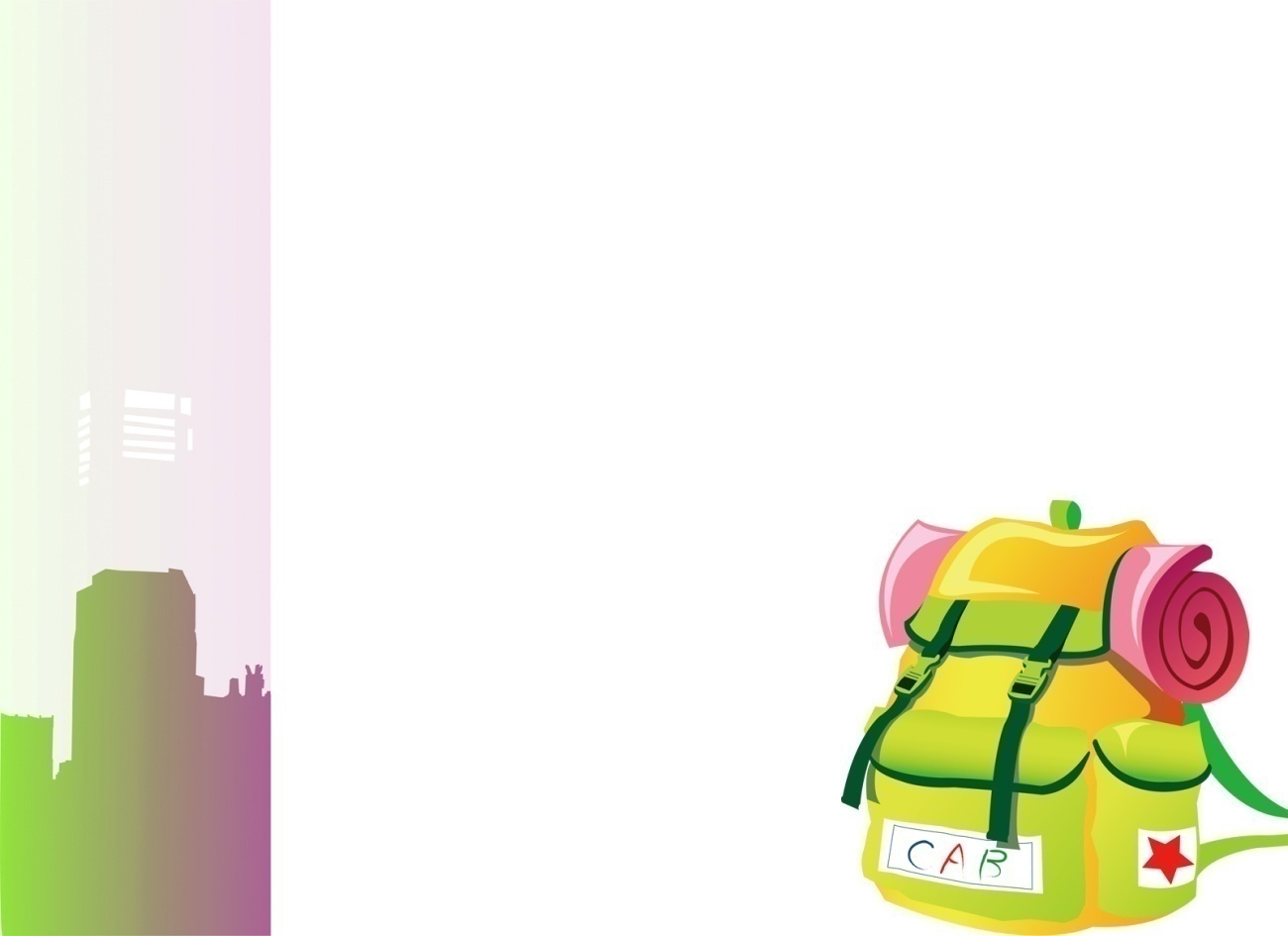 1 место – семья Яшковых -  3 А
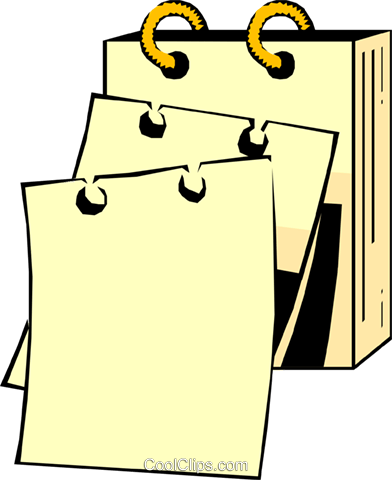 Туристская эстафета                                         «С рюкзаком по краю...»
23.09.
2019
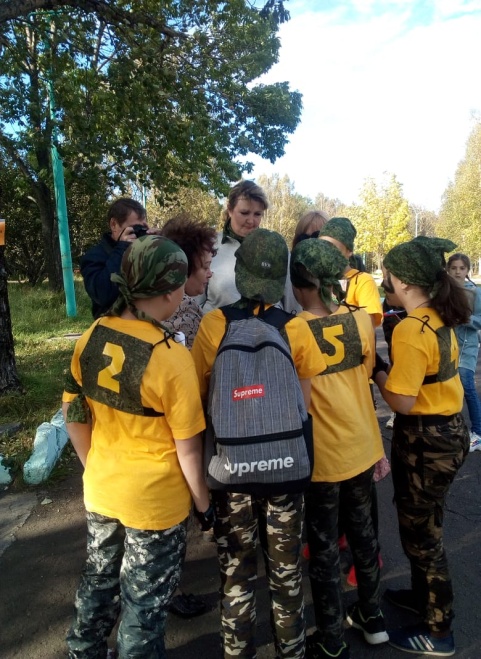 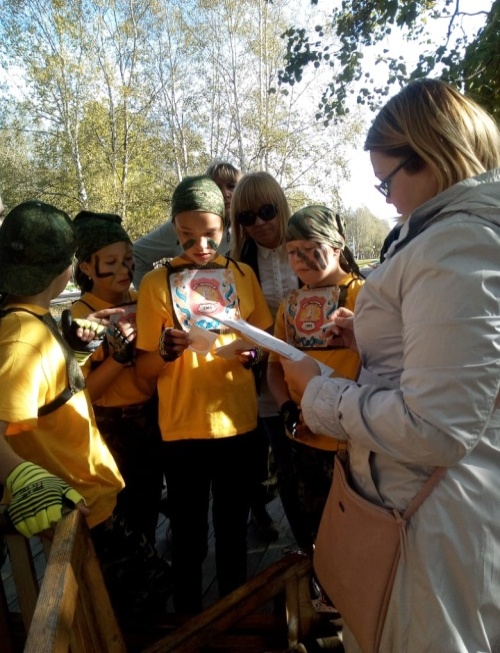 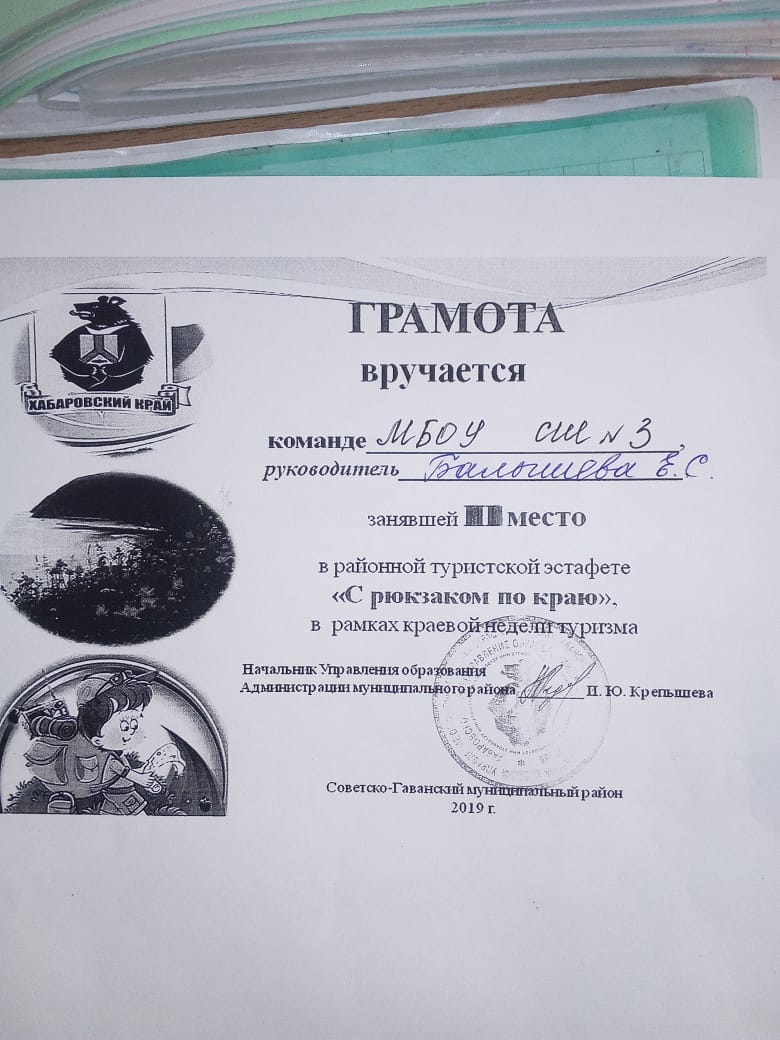 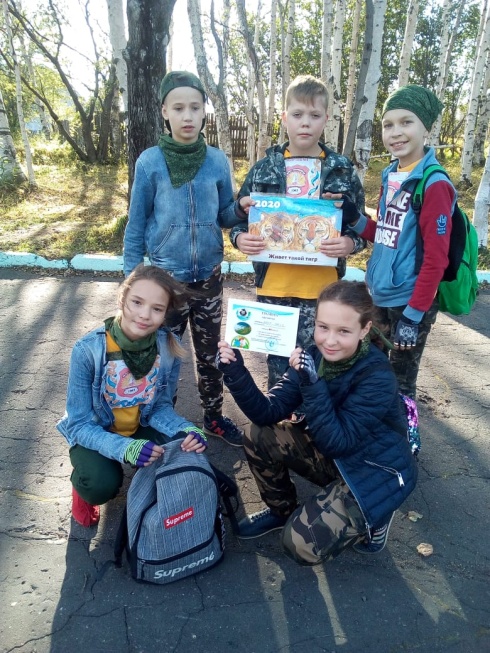 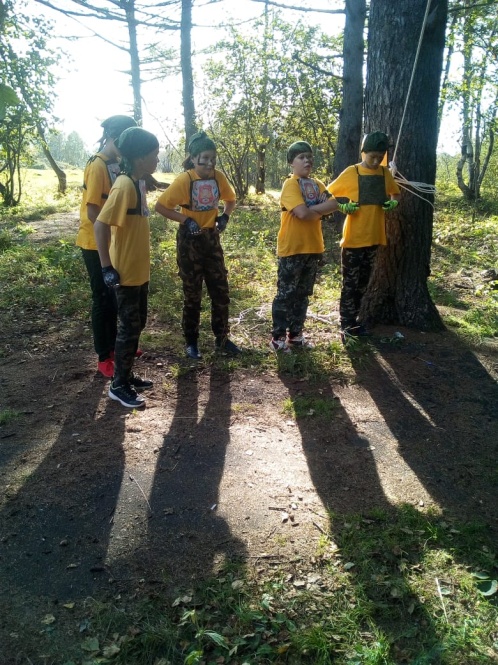 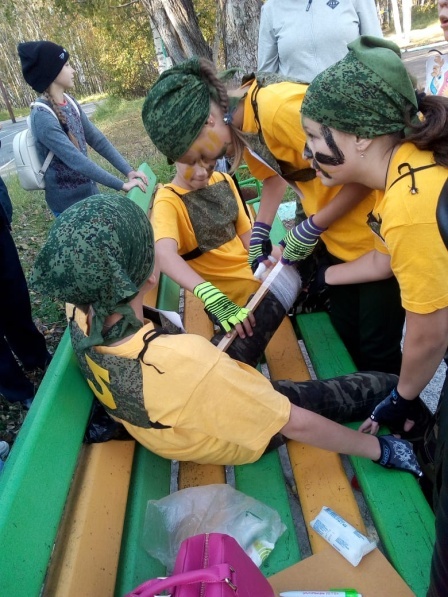 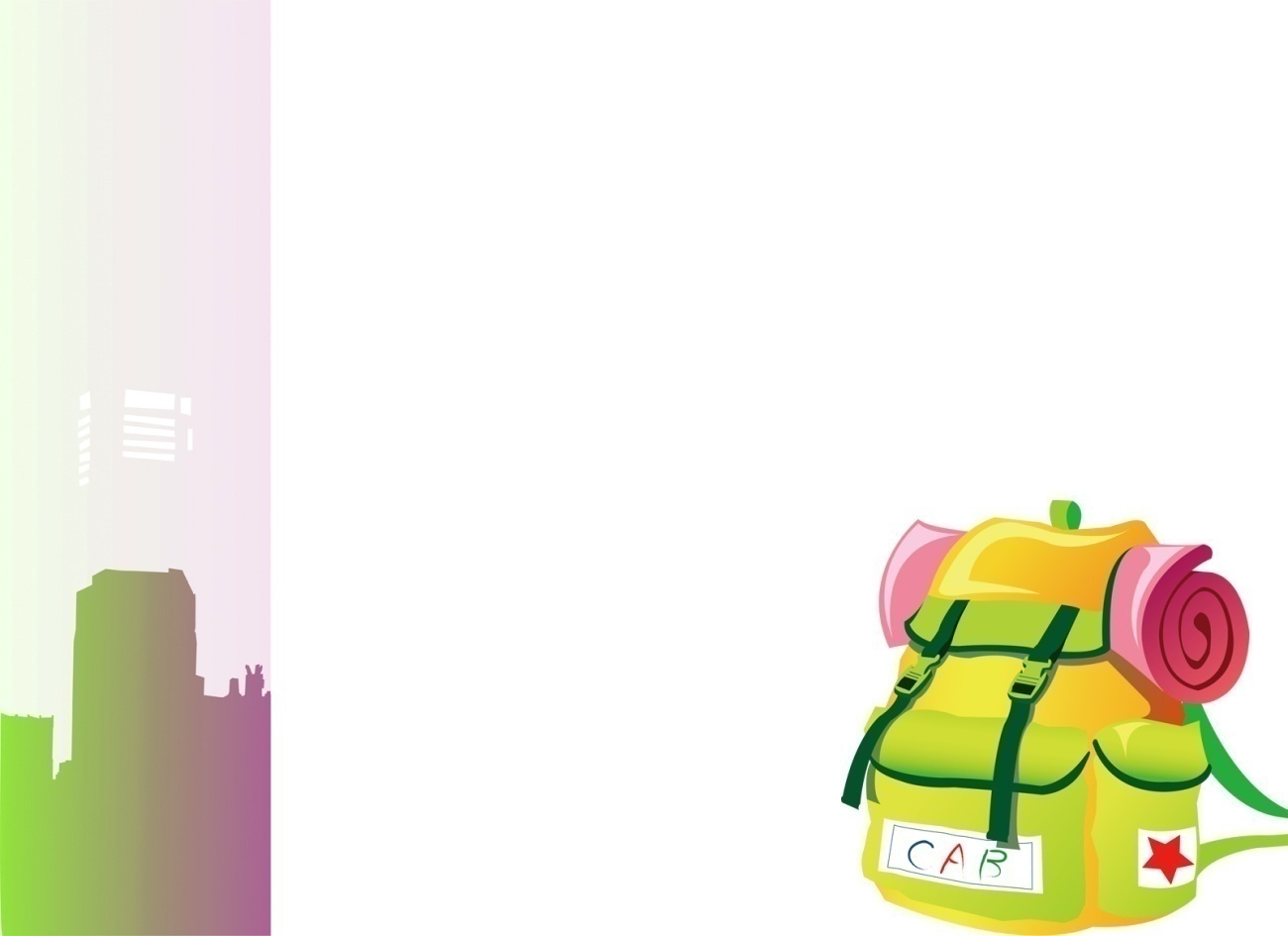 ПРИЗЕРЫ  - 2 место!
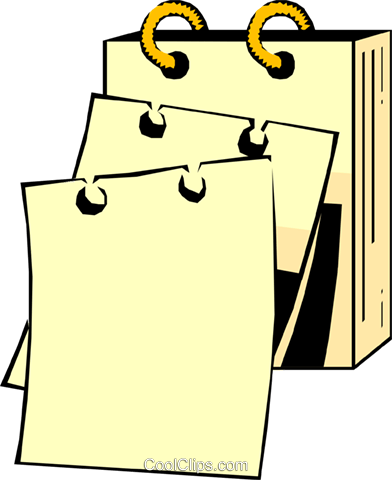 Муниципальный этап краевой олимпиады                                         «Знатоки Хабаровского края»
24.09.2019
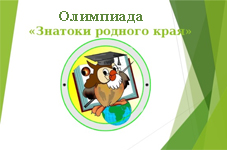 Артем Колесников – 11А – 2 место
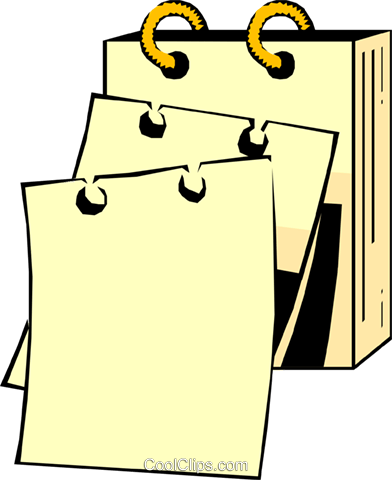 Топографическая игра «Юный топограф»
25.09.2019
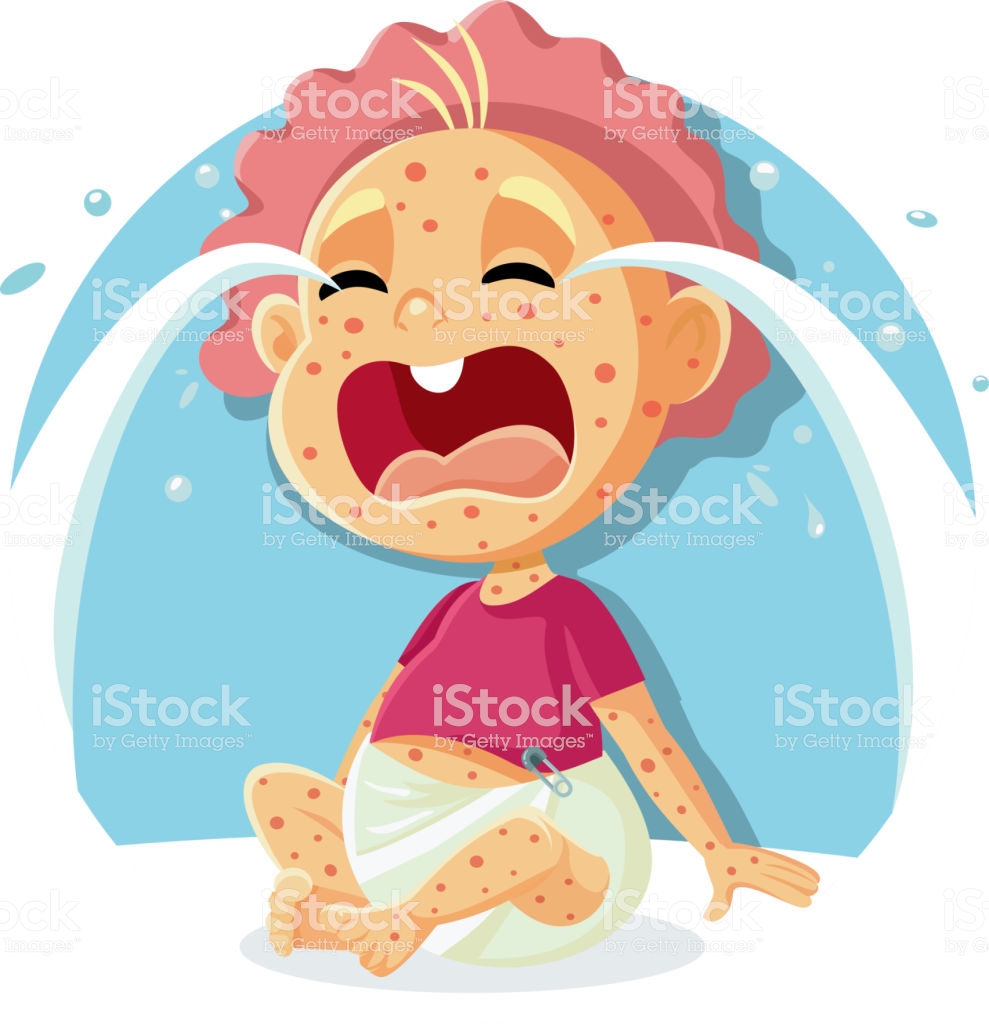 А     У    НАС     КАРАНТИН  !
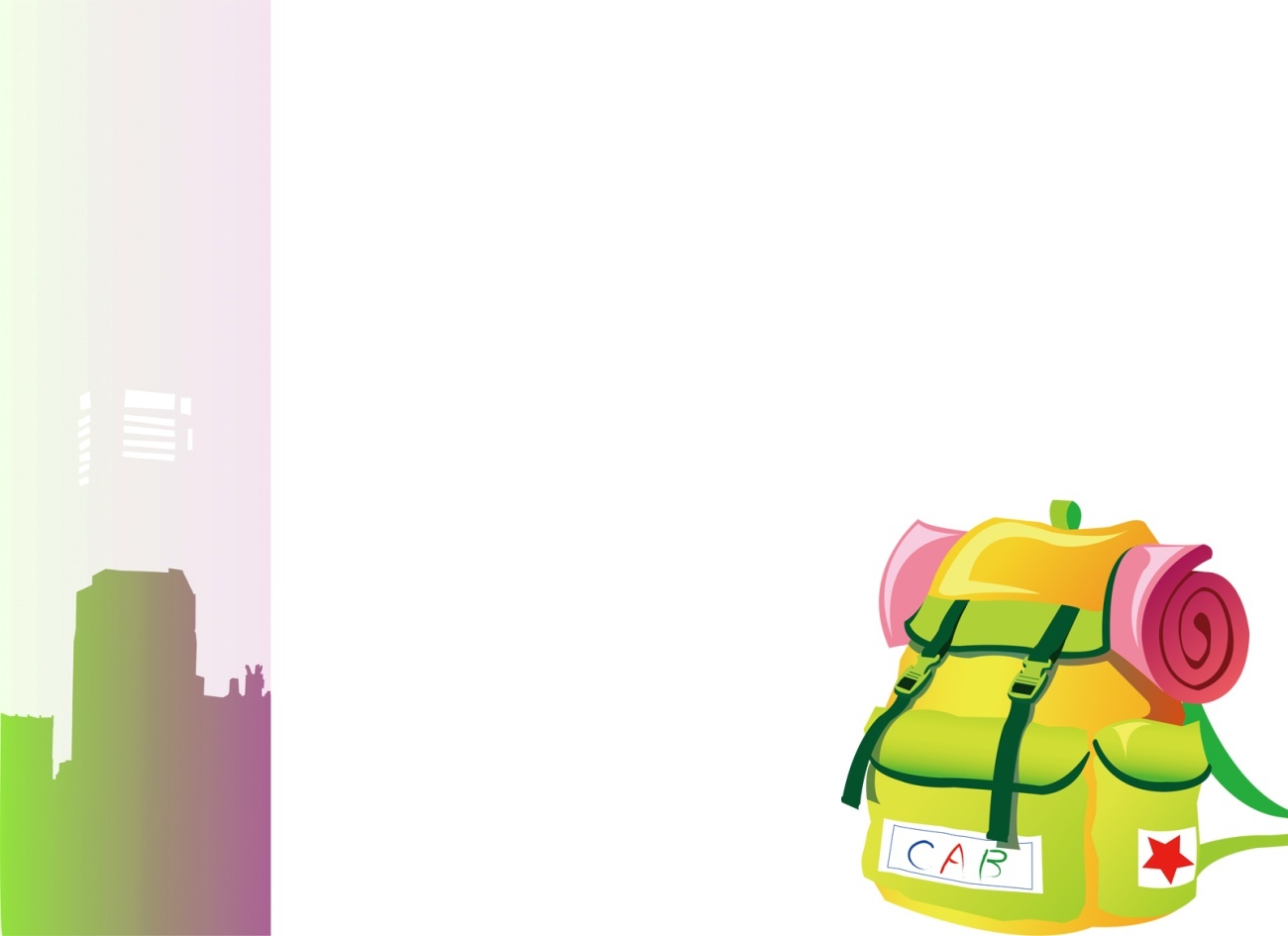 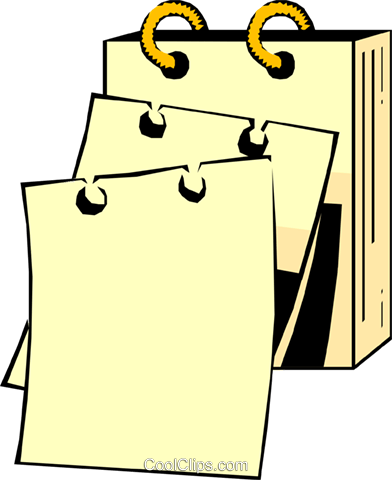 Стартовый слёт поисковых отрядов
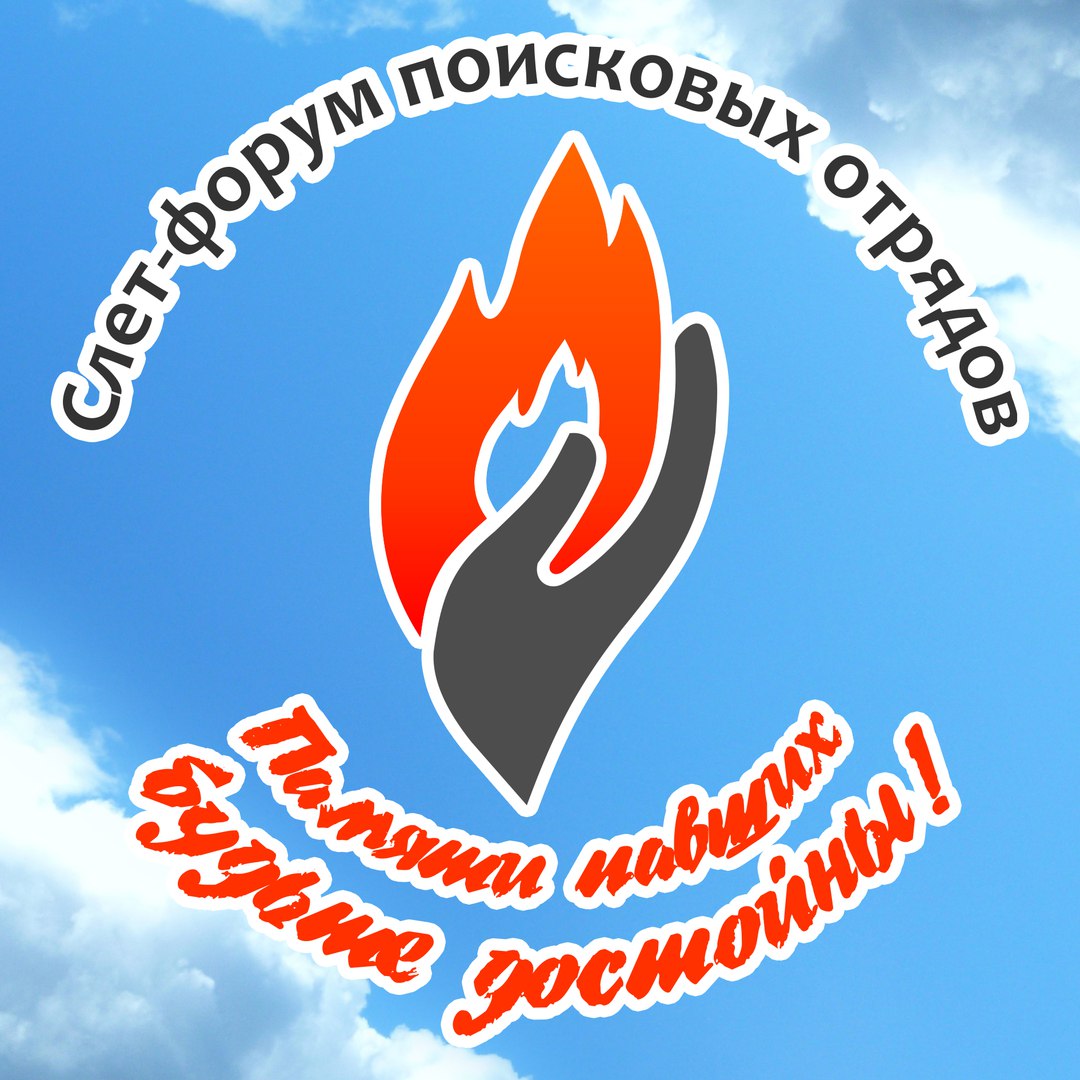 26.09.2019
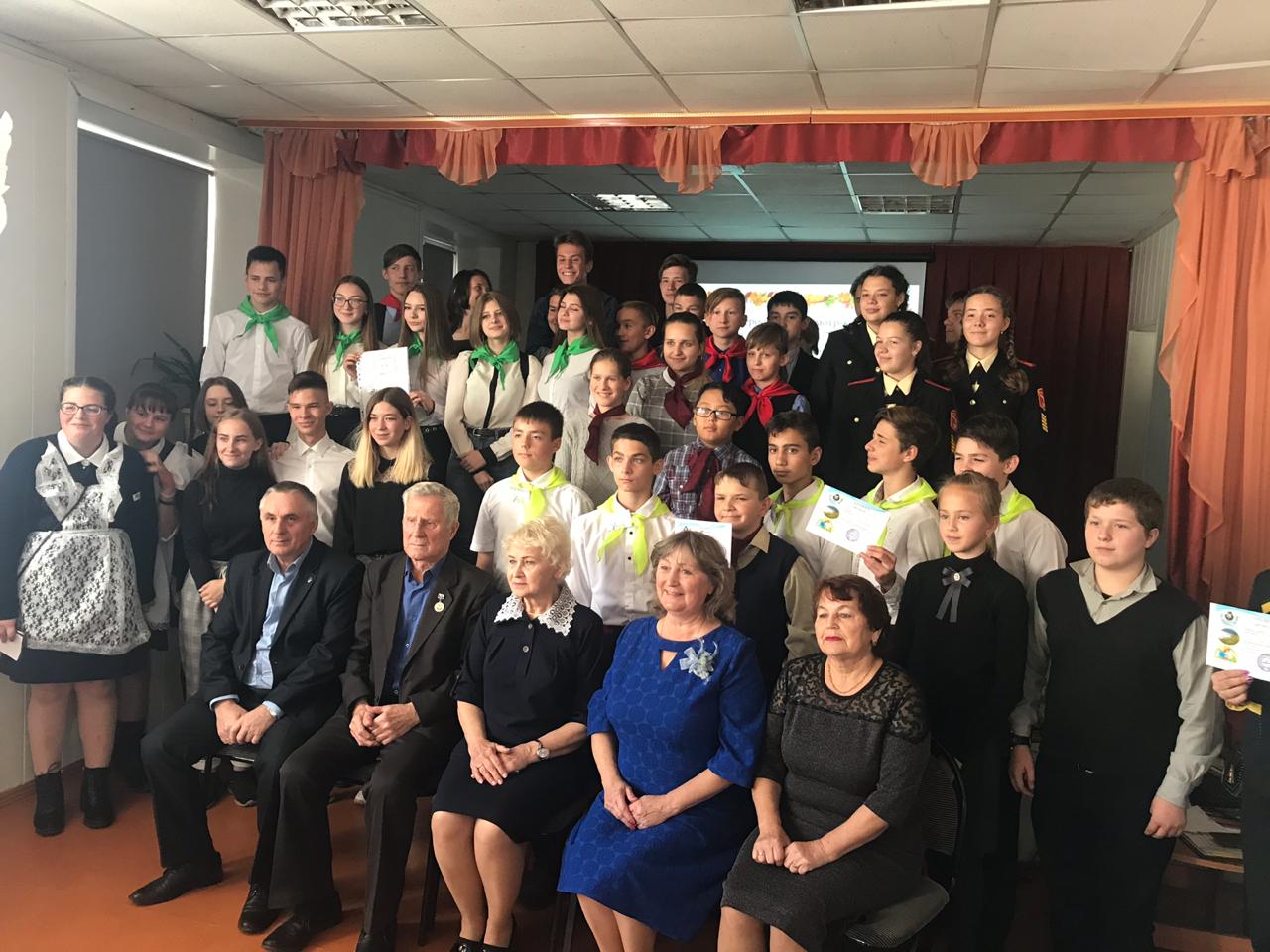 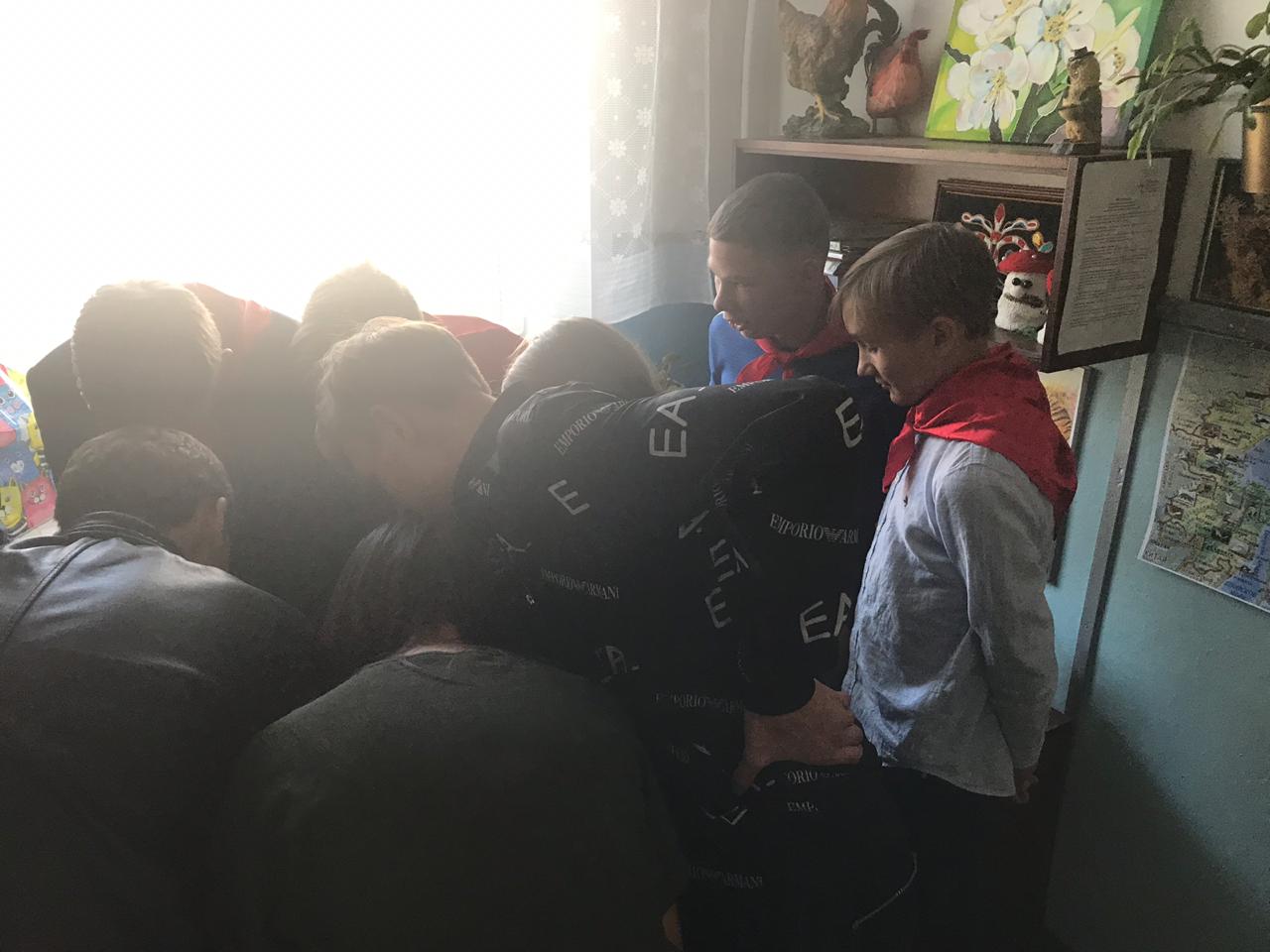 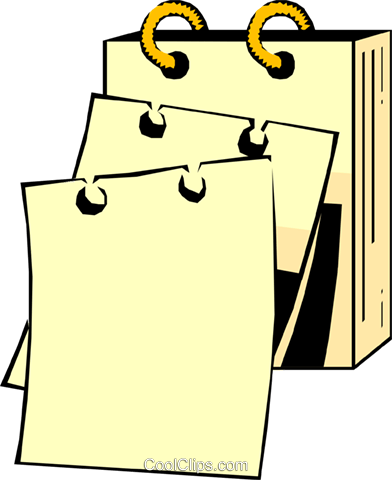 РАЙОННЫЙ ТУРСЛЕТ
27.09.2019
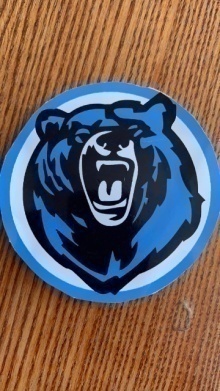 «МЕДВЕДИ» из школы № 3
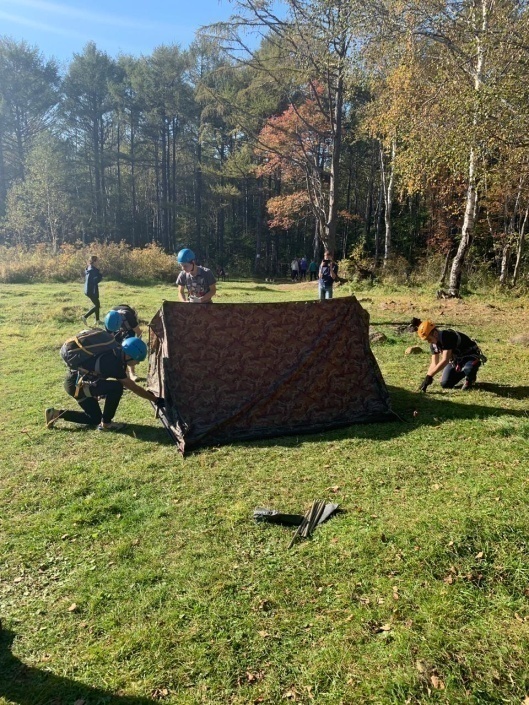 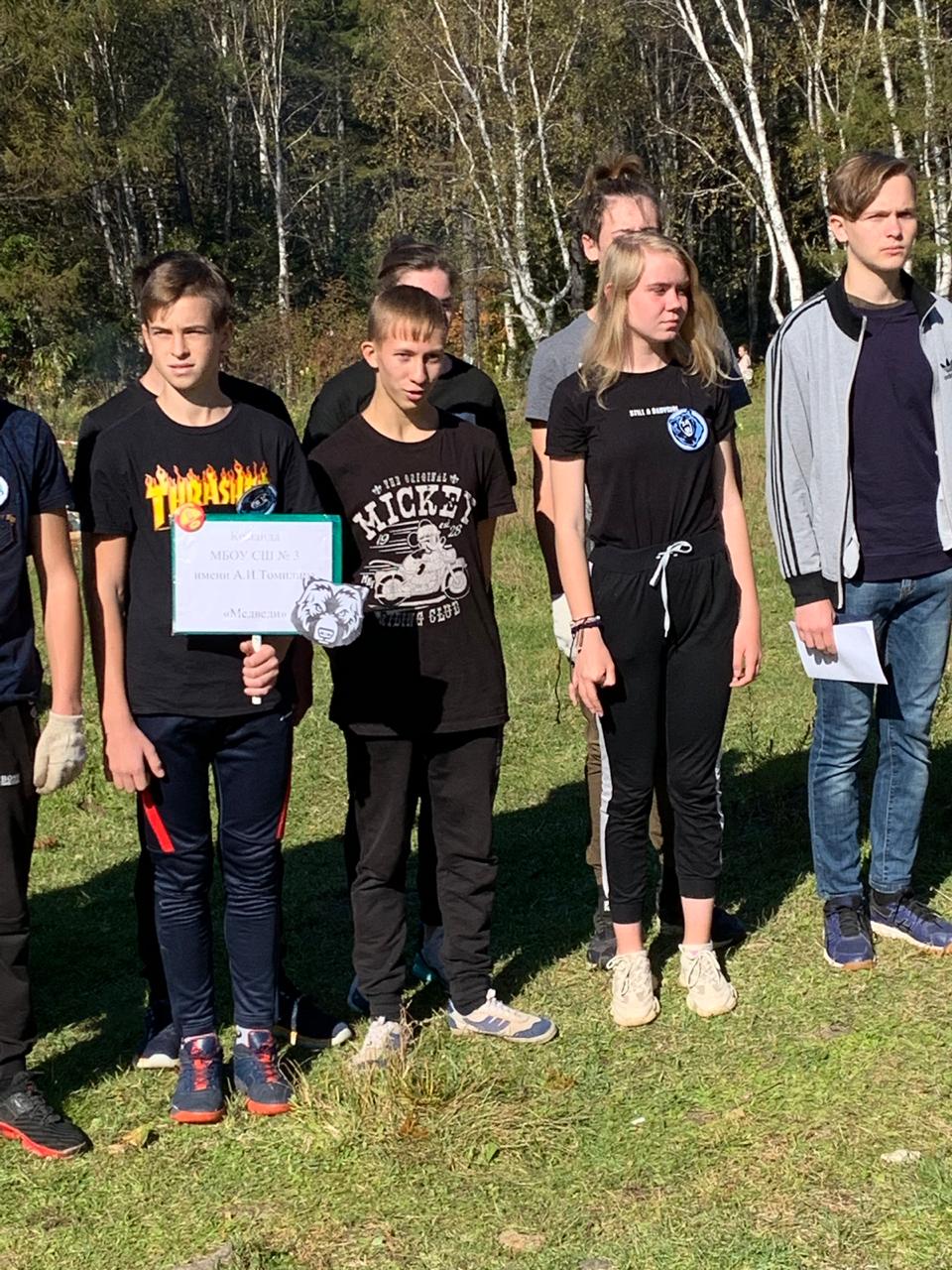 НАПРОЛОМ,  СЛОВНО  МЕДВЕДИ, 
БЫСТРО  ДВИЖЕМСЯ  К ПОБЕДЕ!
Вперед на турслет!
 Юность нас зовет. 
И горячий ветер обжигает. Вперед на турслет! 
И соленый пот 
По щекам моим ручейком стекает. 
Вперед на турслет!
 Дружба нас зовет. 
Пламя над костром высоко взлетает. 
Вперед на турслет!
 Компас нас ведет, 
А туризм объединяет.
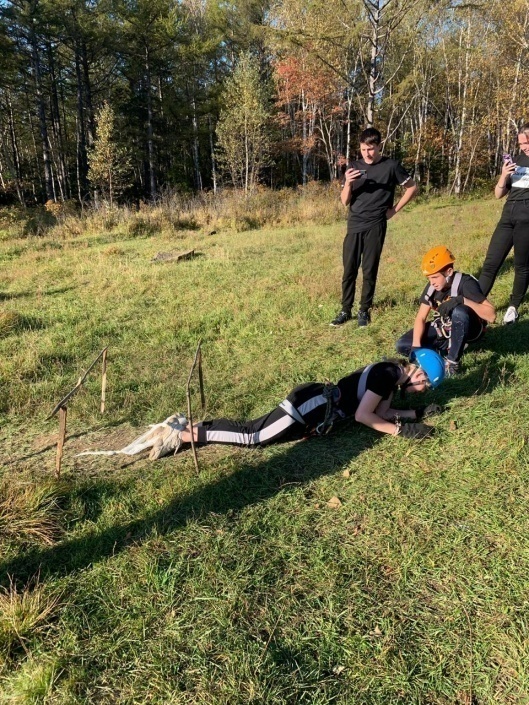 1место- конкурс эмблем
4место – в командном зачете
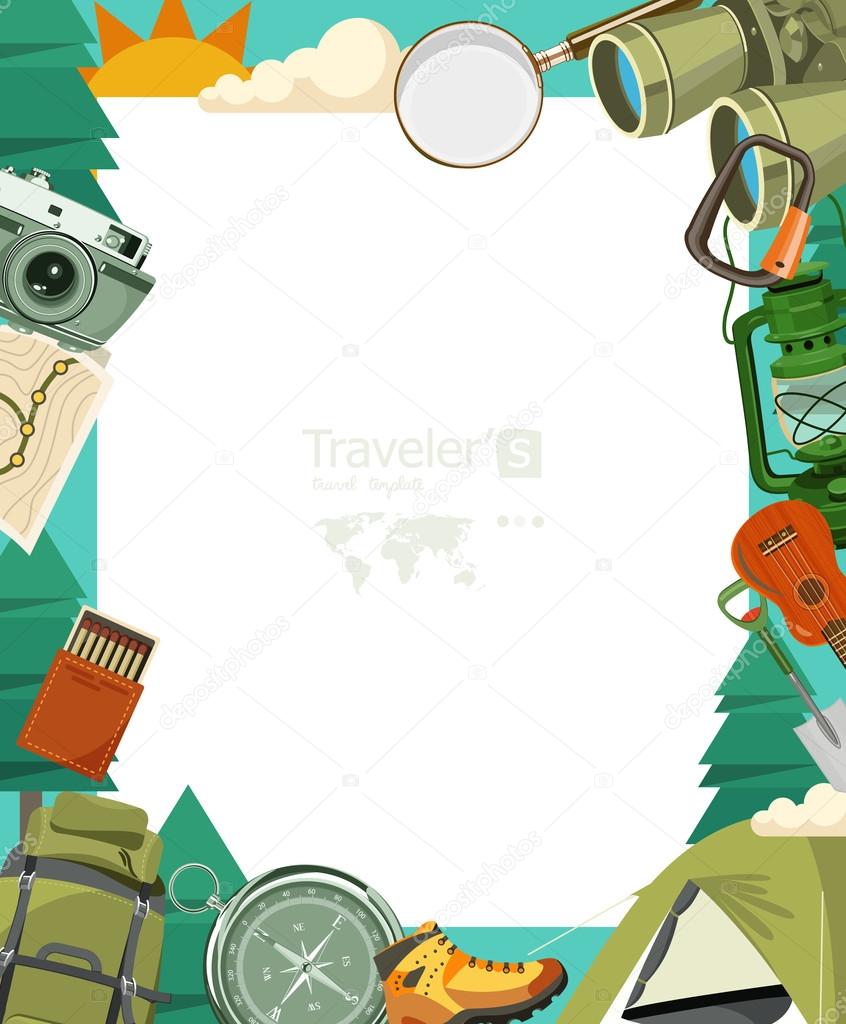 МЫ – организаторы туристско-краеведческих мероприятий
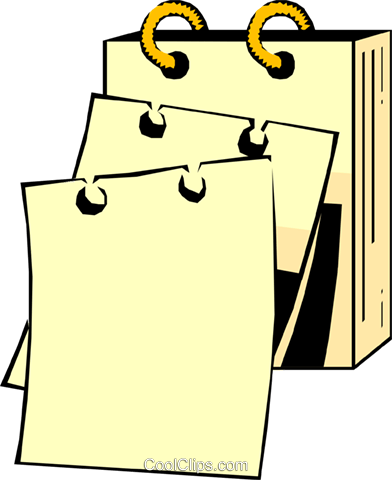 ТРАДИЦИОННЫЙ   ДЕНЬ    ТУРИ ЗМА – ПЕРВАЯ СУББОТА СЕНТЯБРЯ
7.09.
2019
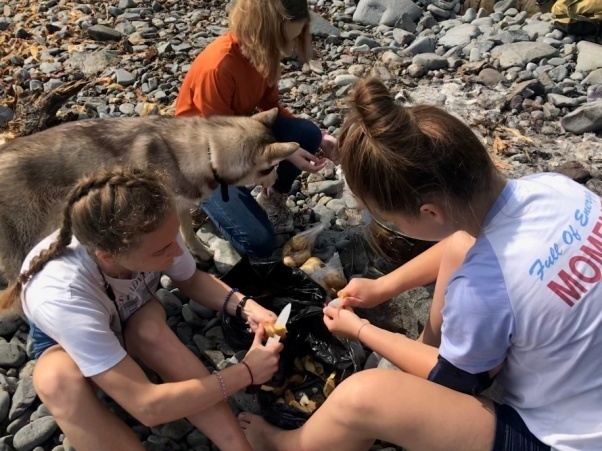 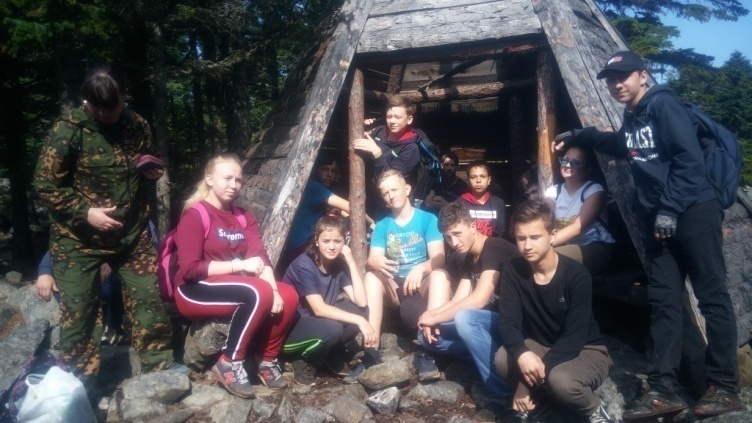 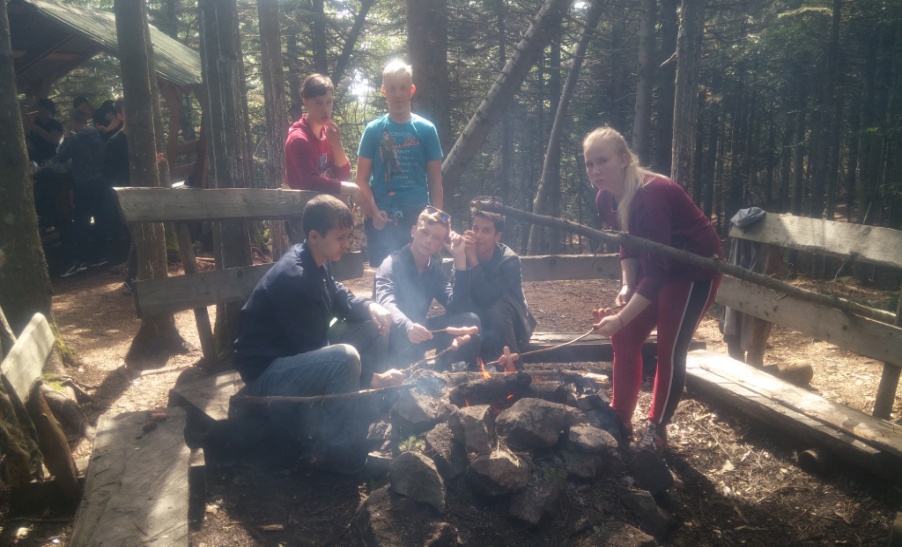 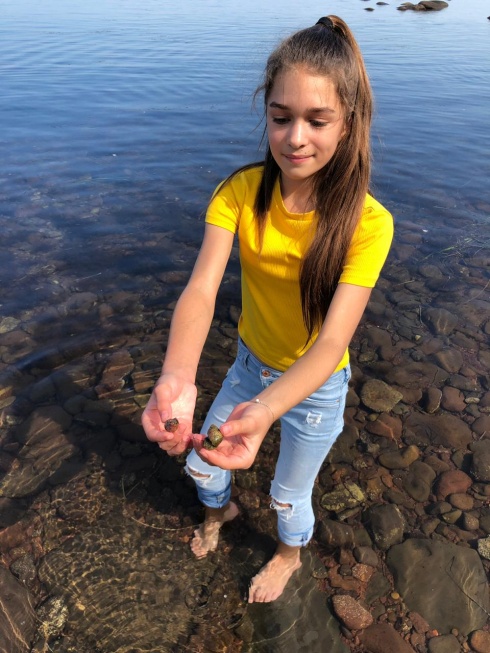 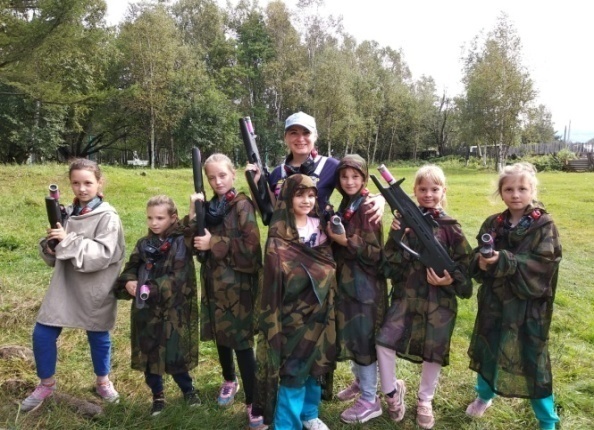 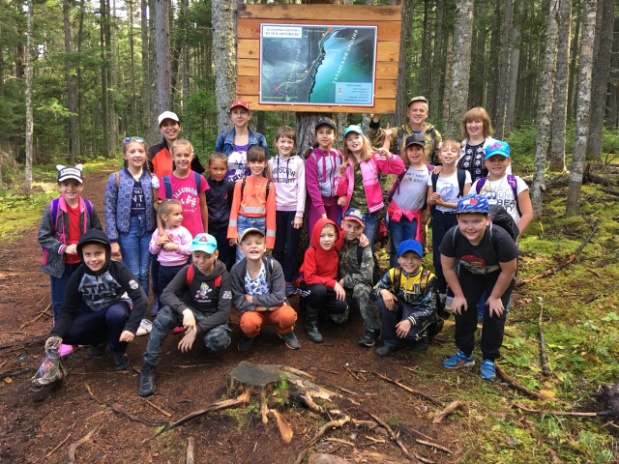 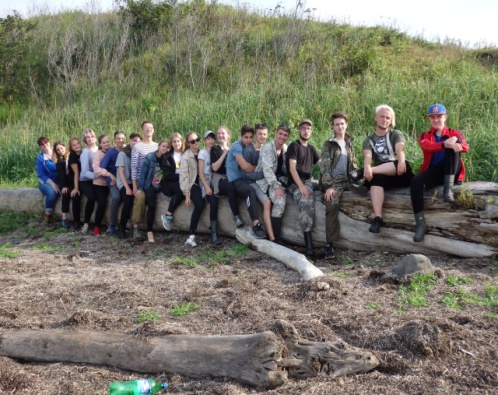 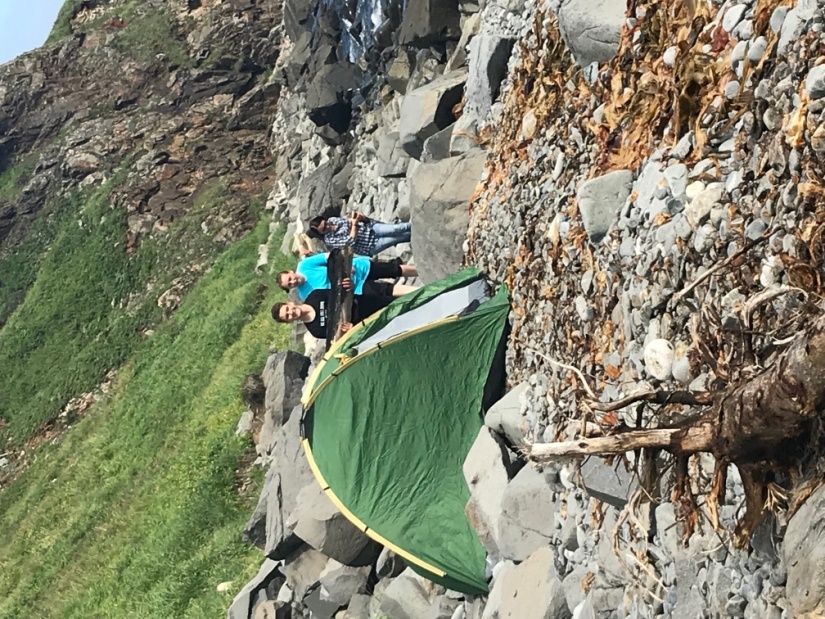 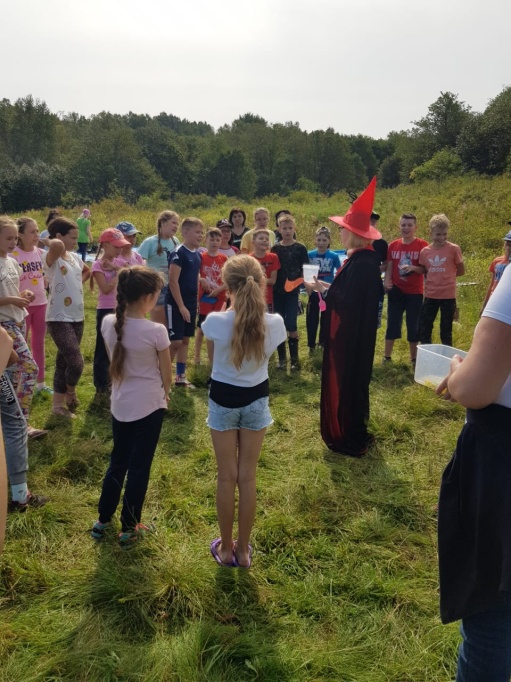 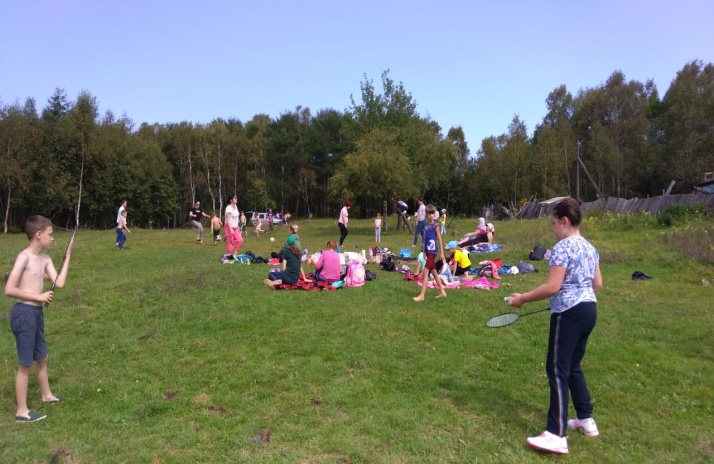 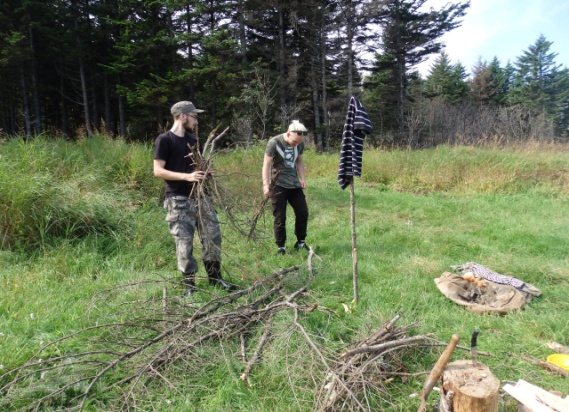 МБОУ СШ № 3 имени А.И.ТомилинаМАРШРУТНЫЙ ЛИСТ №   23на поход выходного дня Группа  туристов     9  класса В в составе  17  человек следует по маршруту:г. Советская Гавань – тропа Арсеньева в сроки с     07.09.2019       по ___________________ 2019 г. План - график движения по маршрутуг. Советская Гавань – Тропа Арсеньева: - «Ведьмино»  кольцо   - мыс Бакланий - бухта БазарнаяПрограмма  похода1. Экологический десант2. Квест «По тропе»3. Альпинистский спуск (бухта "Базарная") Руководитель   группы:    Заблотская Н.В. ,                                                      Маршрутный лист выдан           06.09. 2019 г.   МБОУ СШ №3 имени А.И.Томилина                                                                                                                         (наименование проводящей организации) М. п.         Директор школы                                        Горшкова Р.В.
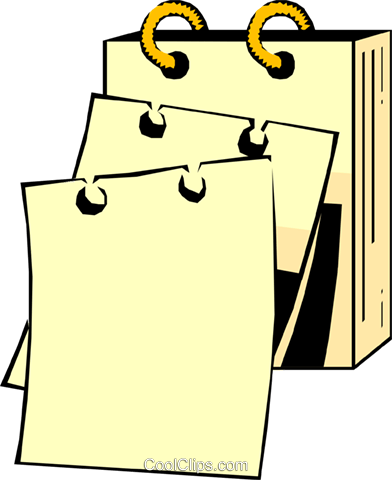 Музейные часы, посвящённые 95-летию системы образования в районе
24.09.
2019
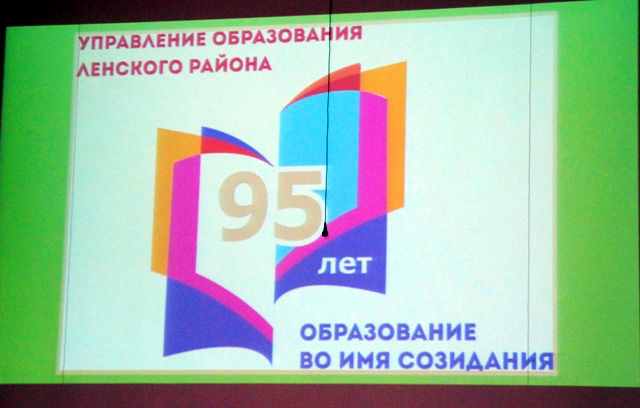 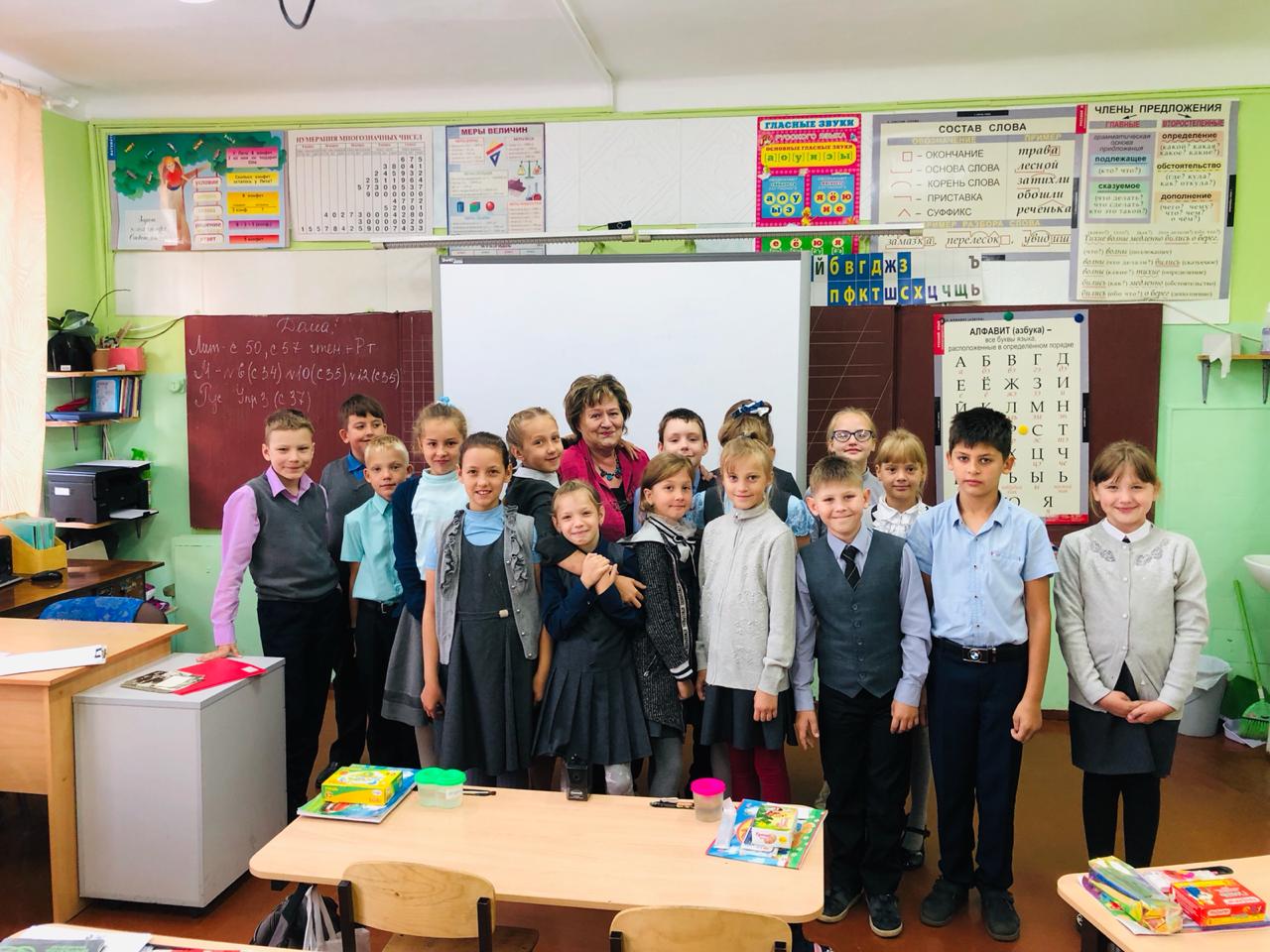 Музейные часы,  на которые ребята приглашали ветеранов педагогического труда, прошли 
в 1-11классах